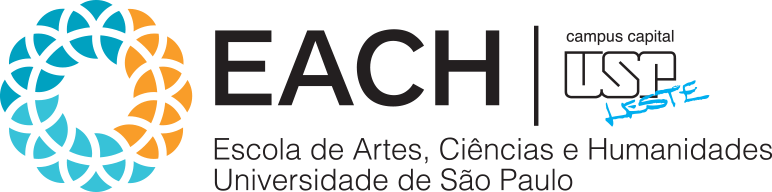 Economia para Computação
Prof. Gerson Nassor Cardoso
gersonnassor@usp.br
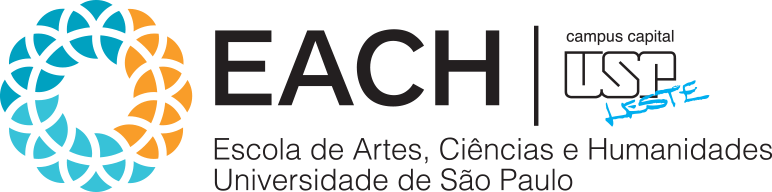 Teoria da Empresa

Modo pelo qual as empresas organizam eficientemente sua produção e como variam seus custos de produção à medida que ocorrem alterações nos preços dos insumos e nos níveis de produção.

Ajuda a entender a oferta do mercado.

Partindo do pressuposto de que a empresa está sempre usando uma combinação de insumos minimizadora de custo, veremos como o custo total da produção varia cem relação a quantidade produzida e como se pode escolher  quantidade que maximizará os lucros.
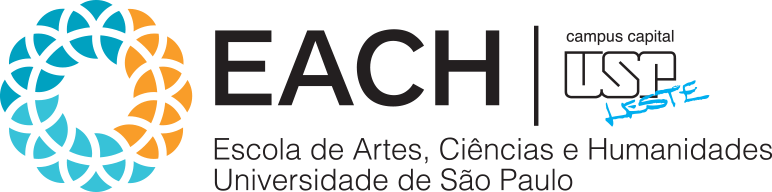 Tecnologia de Produção
Durante o processo de produção as empresas transformam os fatores de produção em produtos e serviços. A forma como eles são combinados e utilizados é a tecnologia.

Podemos dividir os fatores de produção em três categorias básicas:
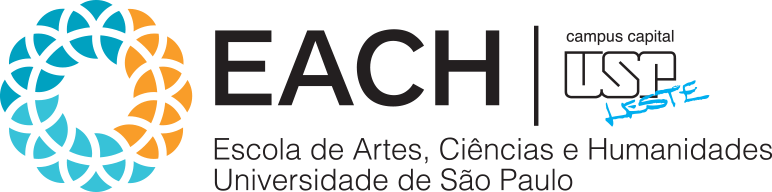 Função Produção

As empresas utilizam as matérias primas de várias maneiras. Dada uma tecnologia, a função produção relaciona a aplicação dos fatores de produção para se produzir serviços e bens.
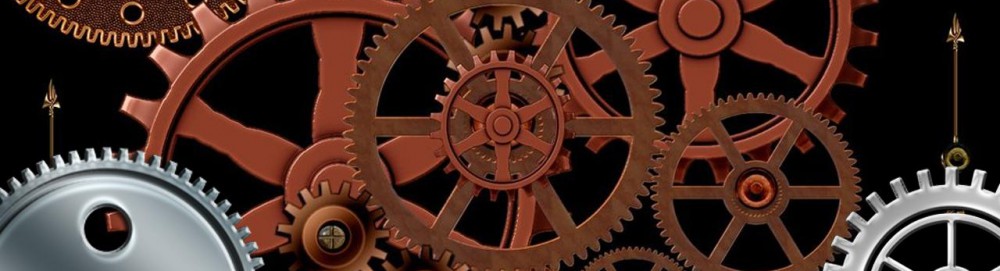 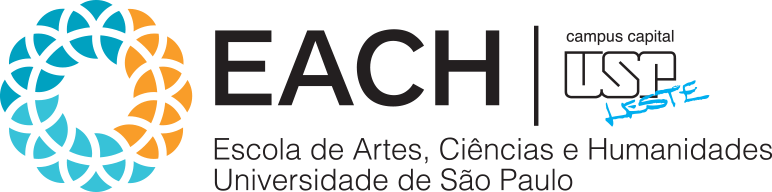 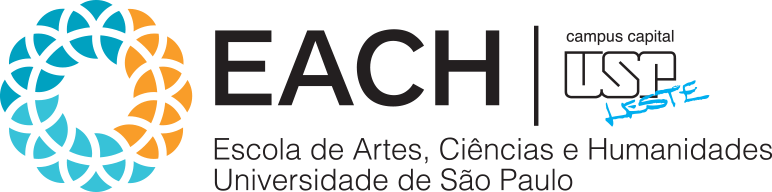 Produção com um Insumo Variável (Trabalho)

Quando uma empresa tem que decidir quanto vai adquirir de determinado insumo ela tem que comparar o benefício que obterá com o custo. Há duas perspectivas:
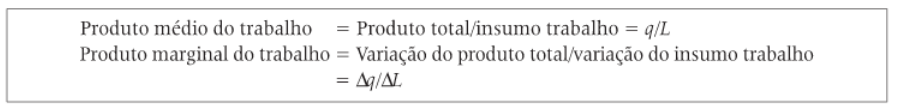 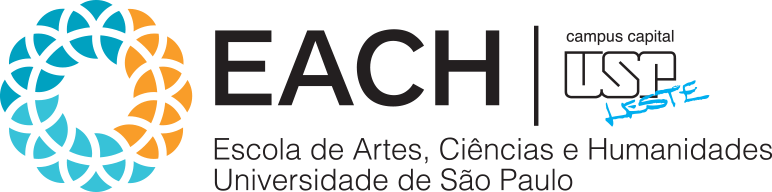 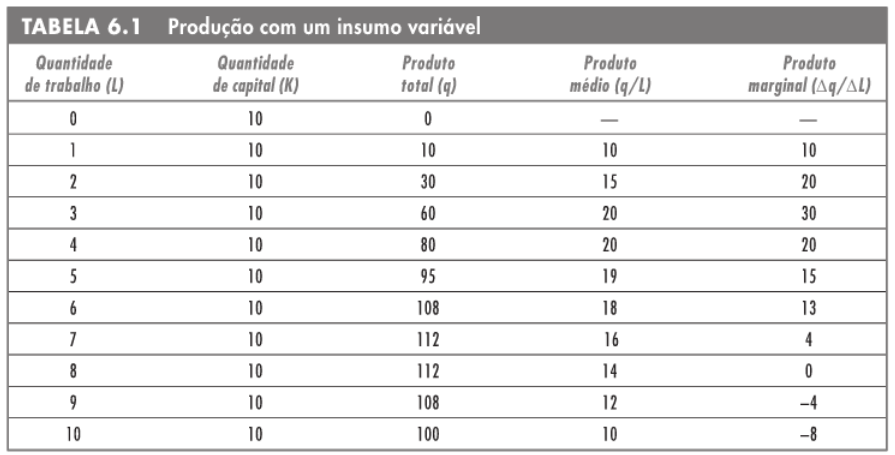 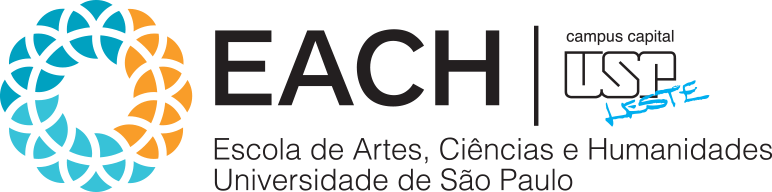 Lei dos Rendimentos Marginais Decrescentes




“À medida que  que aumenta o uso de determinado insumo em incrementos iguais (mantendo-se fixos os demais), acaba-se chegando a um ponto em que a produção adicional resultante decresce. Quando o insumo trabalho é pequeno ( e o capital é fixo), pequenos incrementos de insumo trabalho geram substanciais aumentos no volume de produção, à medida que se aumenta o trabalho para se desenvolver tarefas especializadas. Inevitavelmente(...), quando houver funcionários em demasia, alguns se tornarão ineficientes, alguns se tornarão ineficientes e o produto marginal do trabalho apresentará queda”
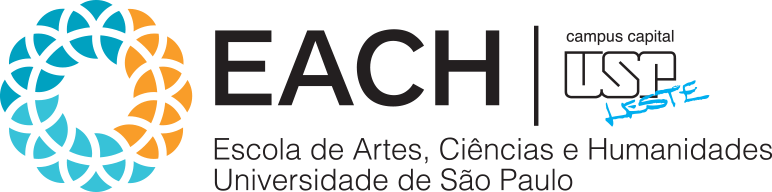 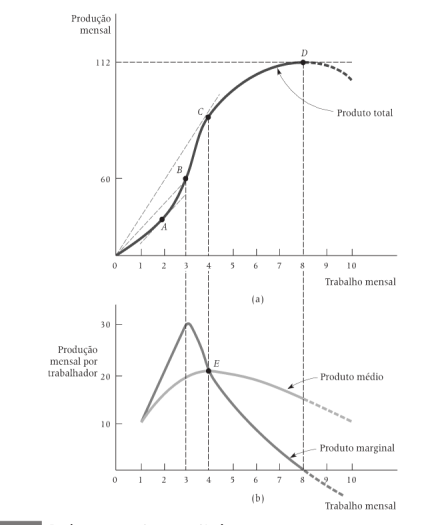 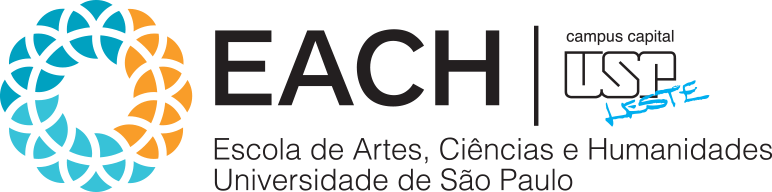 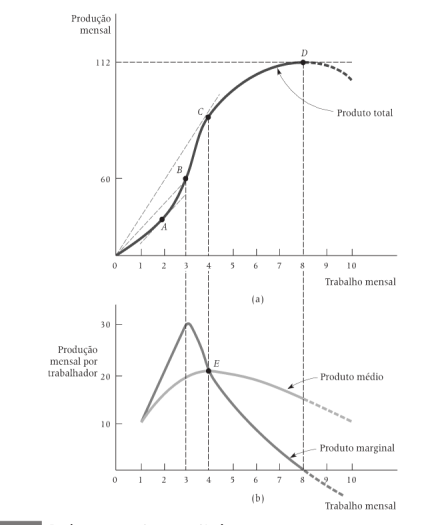 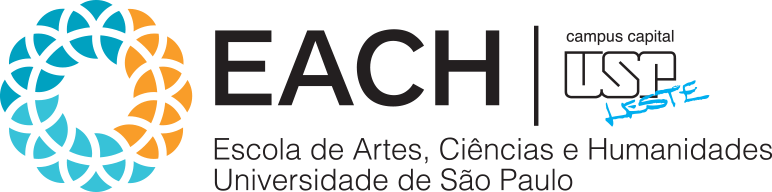 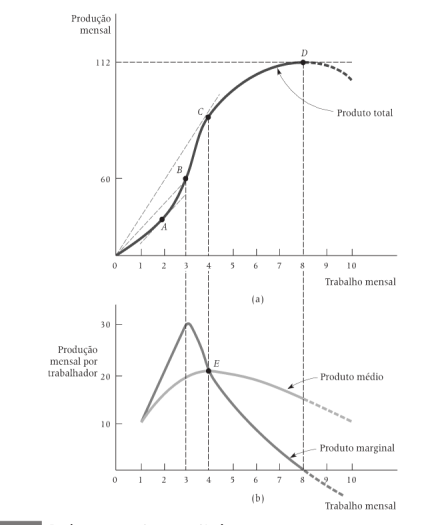 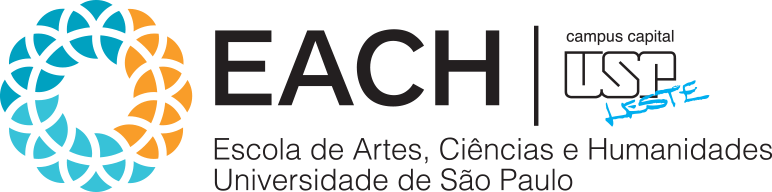 Avanço Tecnológico
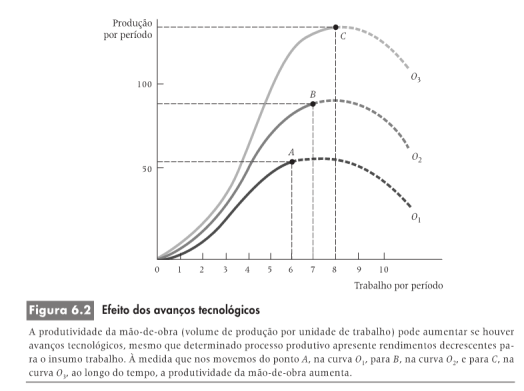 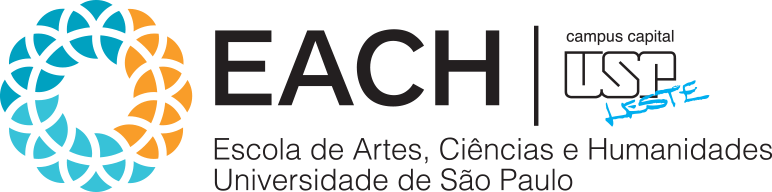 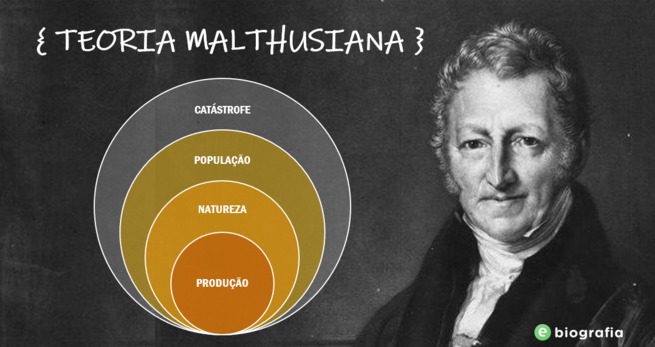 http://redeglobo.globo.com/globoecologia/noticia/2012/09/thomas-malthus-entenda-o-descompasso-entre-alimento-e-populacao.html
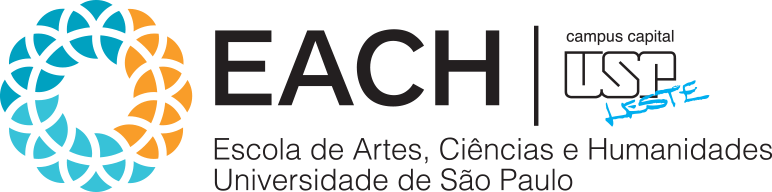 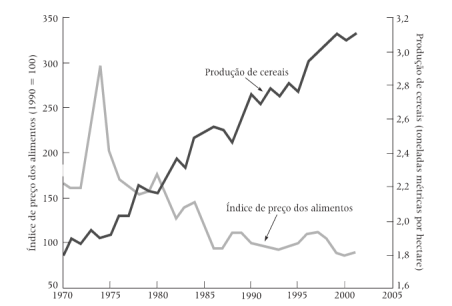 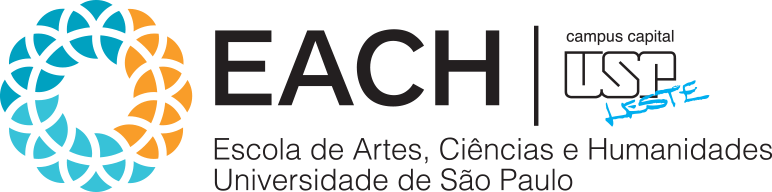 Produção com Dois Insumos Variáveis

Trata-se de um modelo a longo prazo no qual os fatores podem variar ao longo do tempo
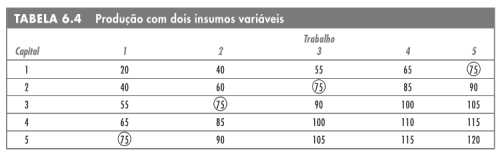 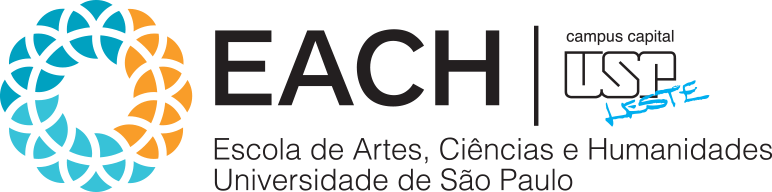 Isoquantas 

É uma curva que demonstra todas combinações possíveis de insumos que resultam no mesmo nível de produção

Mapa de Isoquantas: conjunto de isoquantas representado graficamente
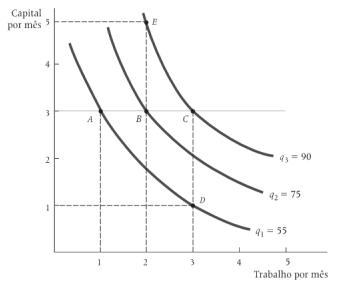 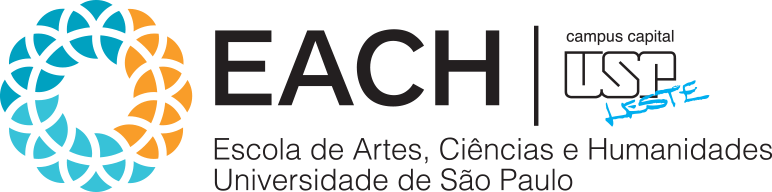 Taxa Marginal de Substituição Técnica - TMST

É a quantidade em que se pode reduzir o insumo capital quando se utiliza uma unidade extra de insumo trabalho, de tal forma que a produção seja mantida constante
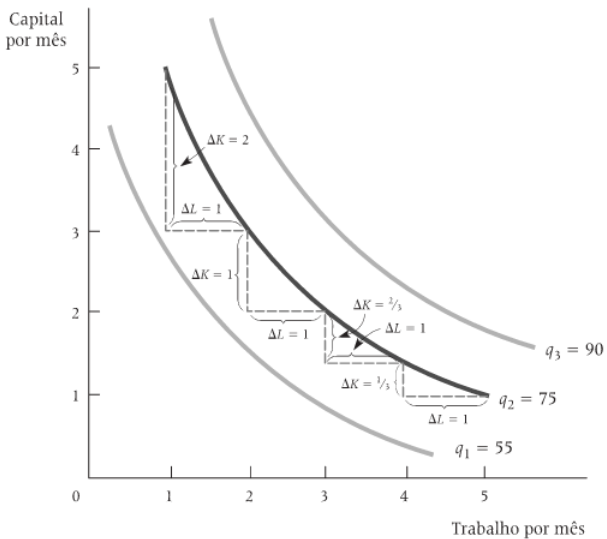 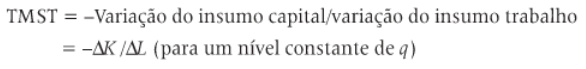 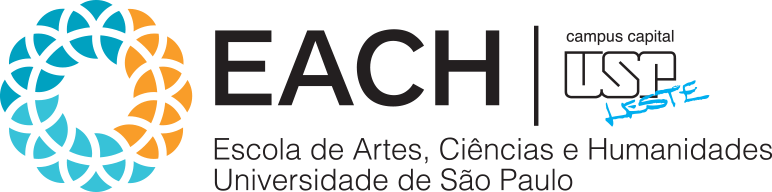 Rendimentos de Escala

No longo prazo quando todos insumos são variáveis o produtor tem que decidir a melhor maneira de aumentar sua produção. Uma forma de fazê-la consiste em mudar a escala de produção. 


Ex. se 1  fazendeiro que trabalha com uma colheitadeira em um acre de terra produz 100 sacas  de café, quantos produzirão dois fazendeiros, com duas colheitadeiras em dois acres?
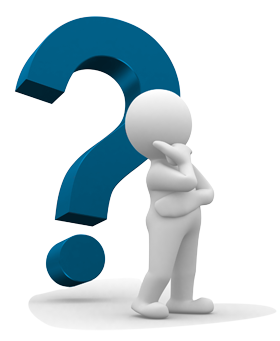 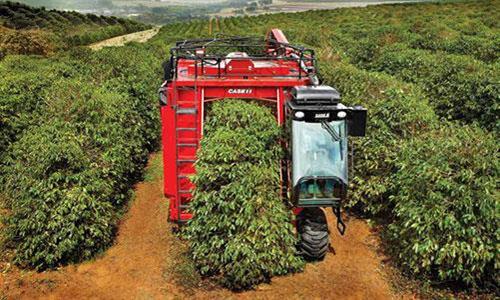 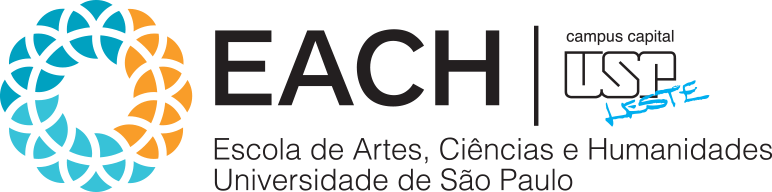 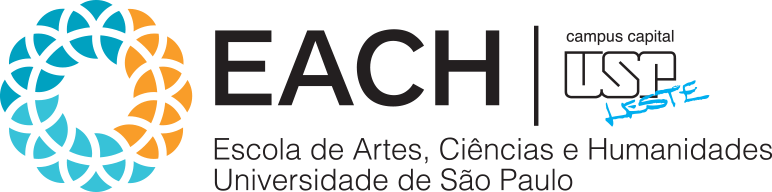 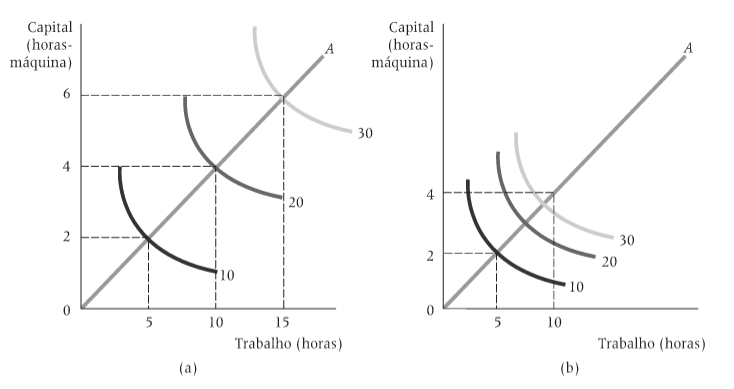 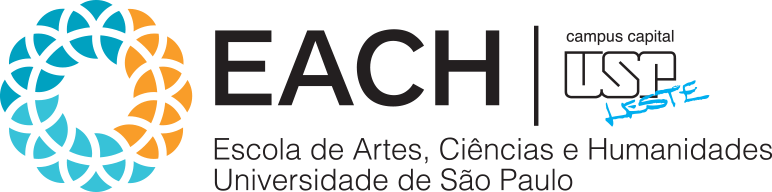 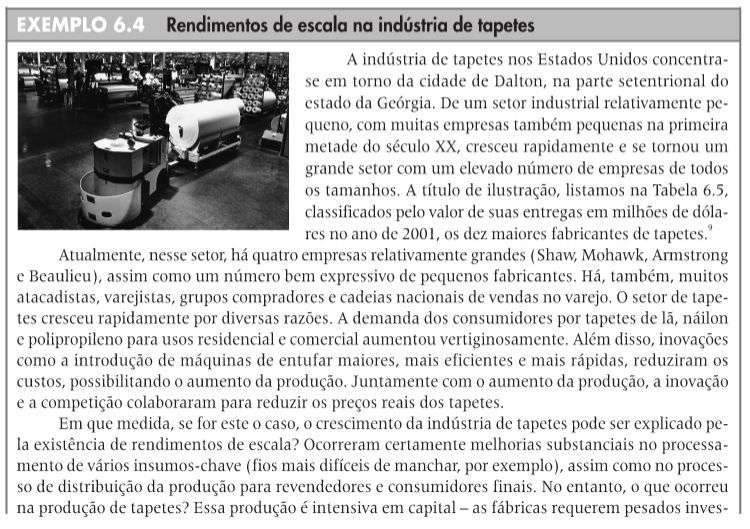 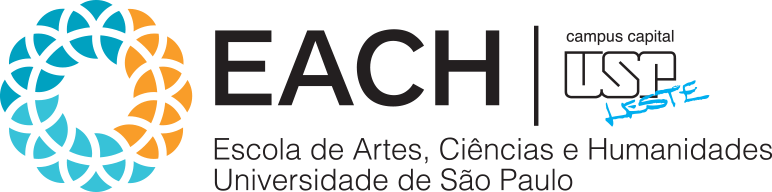 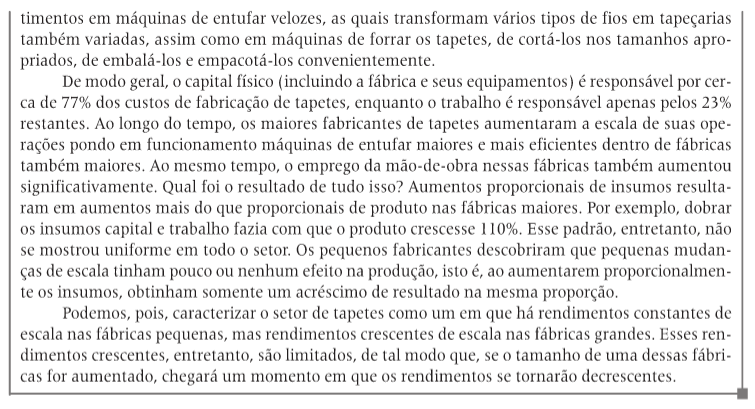 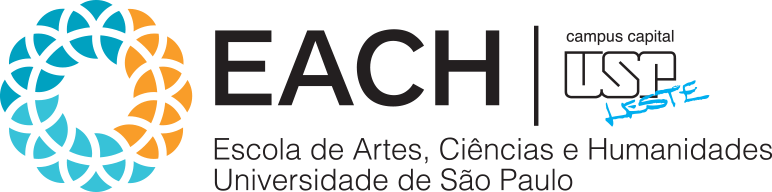 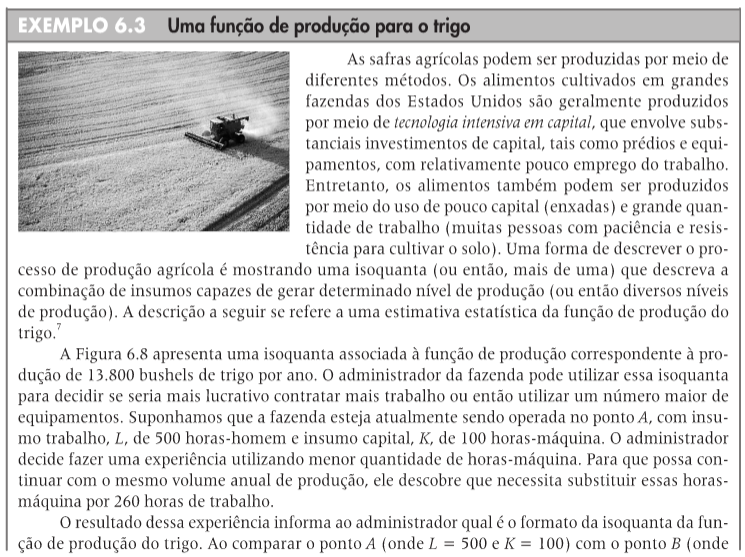 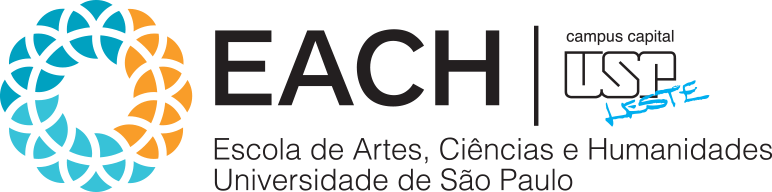 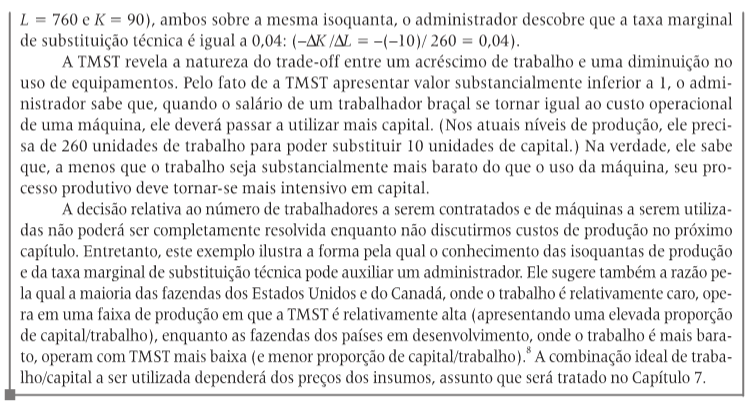 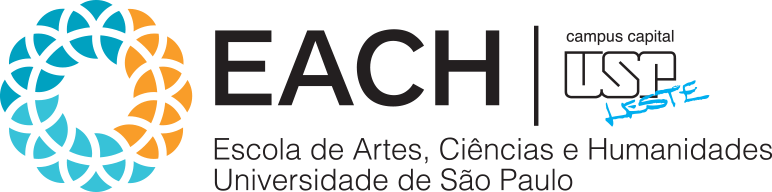 Custos de Produção
Custo total da produção: CT = CF (Custos Fixos) + CV(Custos Variáveis)
Custo Fixo: aquele que não varia coma produção e só podem ser eliminados se a empresa deixar de operar.
Custo Variável: custo que varia em função da produção
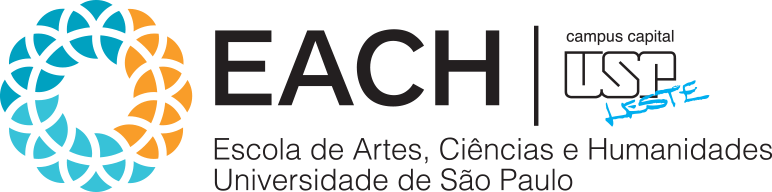 Custos de Produção
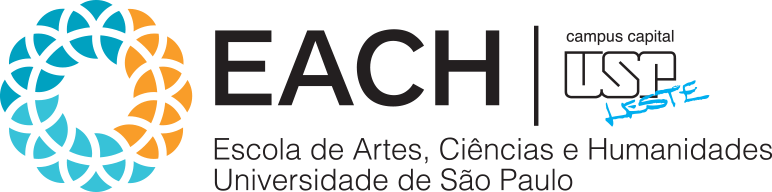 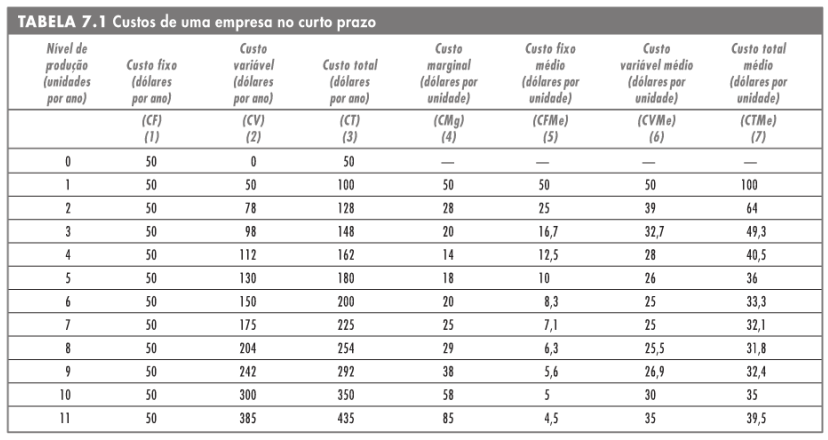 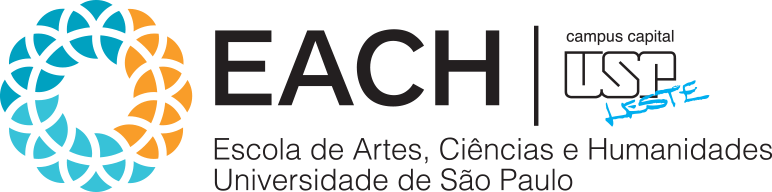 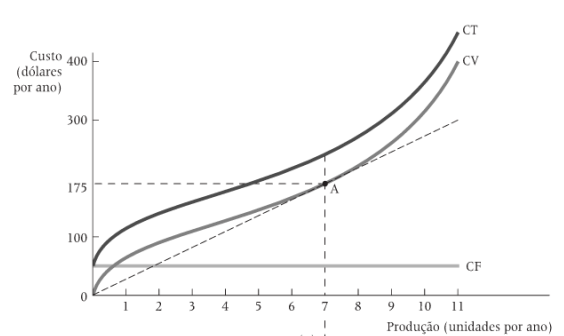 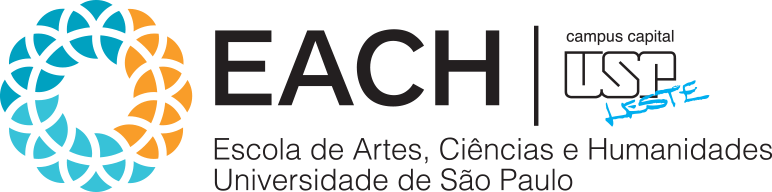 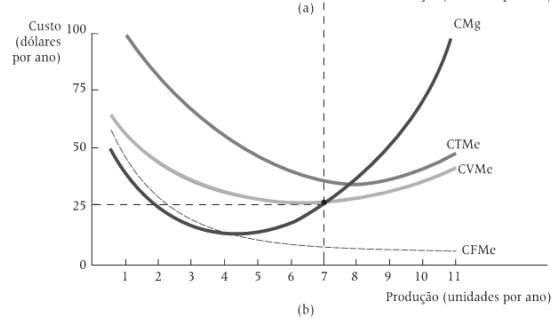 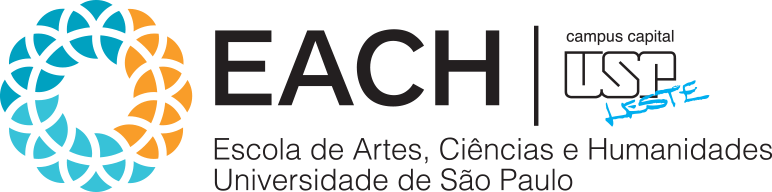 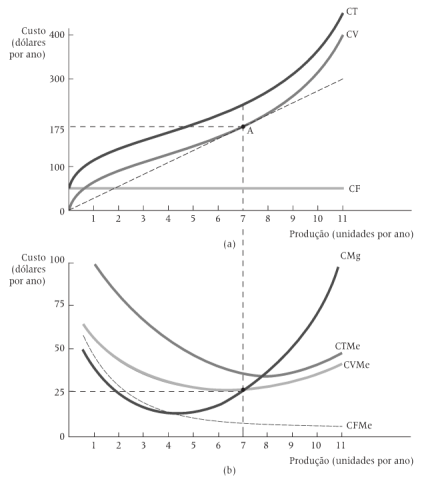 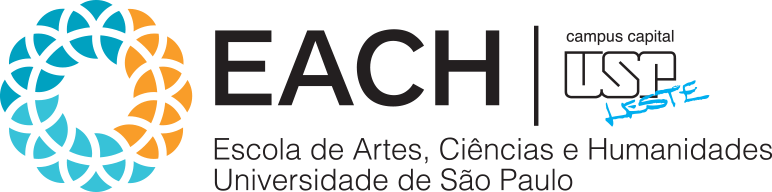 Linha de Isocusto

Inclui todas combinações possíveis de capital e trabalho que podem adquiridas a certo custo total.


Para visualizar um linha de isocusto lembre-se que de que a curva de custo total, C, para a produção de qualquer produto específico é obtida por meio da soma dos custos da empresa referentes ao trabalho wL e ao capital rK
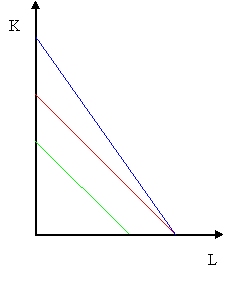 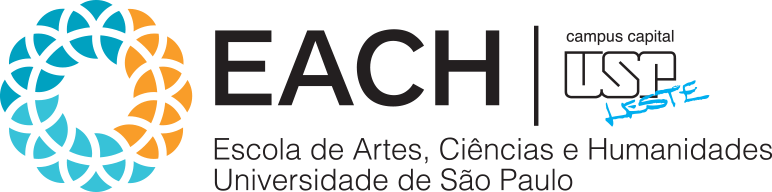 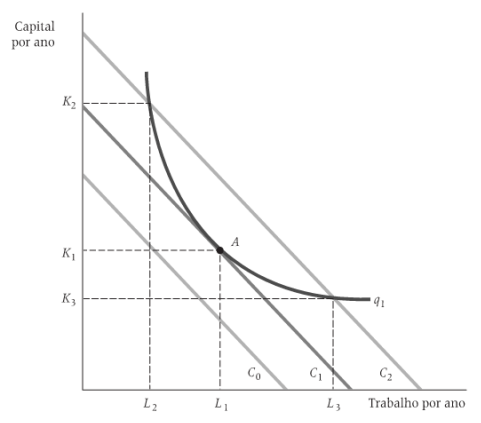 A curva de isocusto C1 é tangente à isoquanta q1, no ponto A e mostra que o produto q1 pode ser produzido ao custo mínimo com L1 unidades de insumo e trabalho K1 unidades de insumo capital. Outras combinações de insumos –L2, K2 e Ly, K3- fornecem a mesma produção, mas com custo maior.
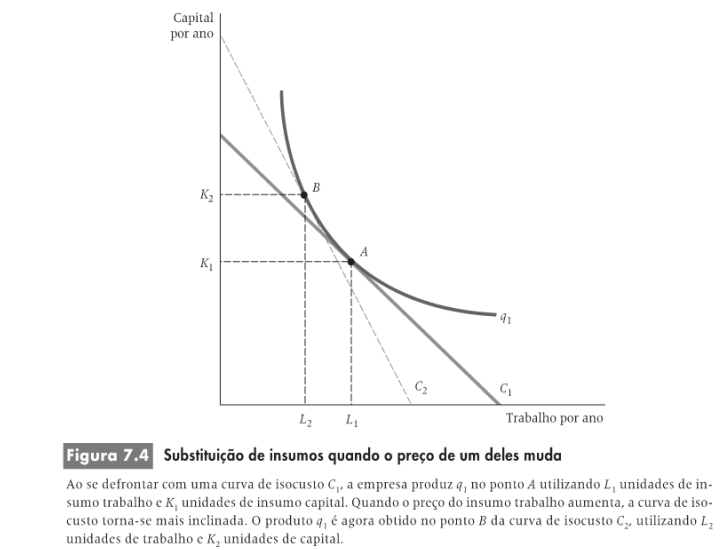 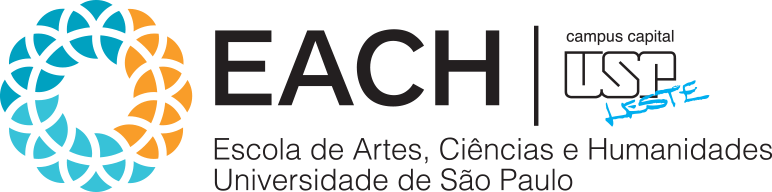 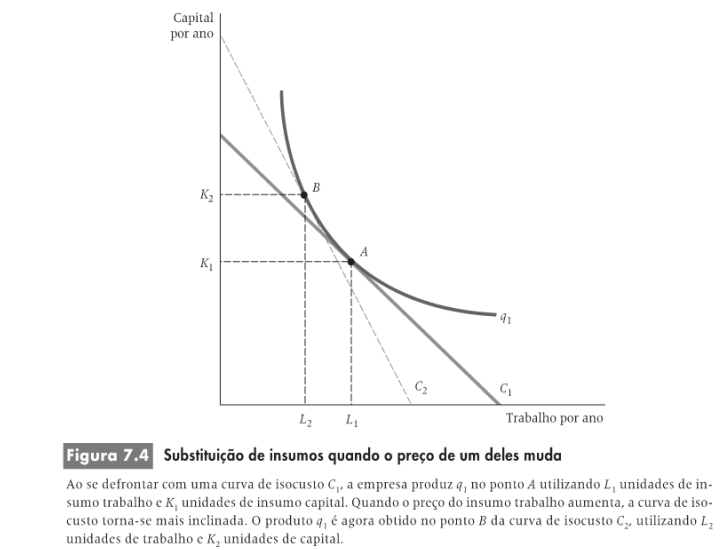 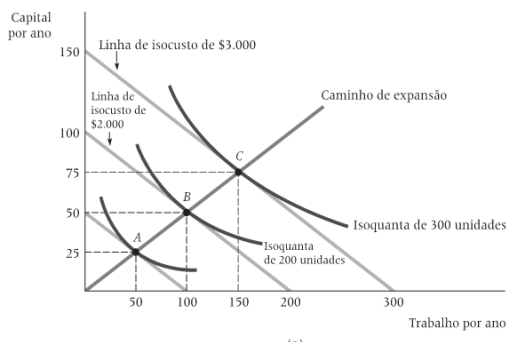 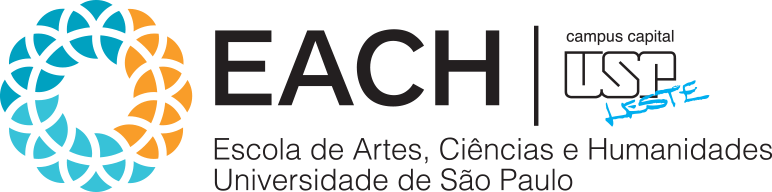 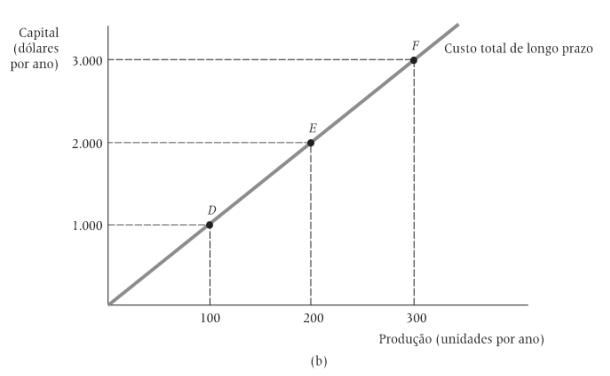 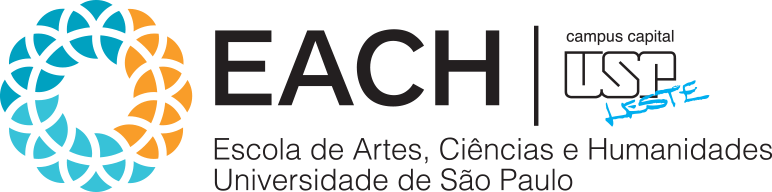 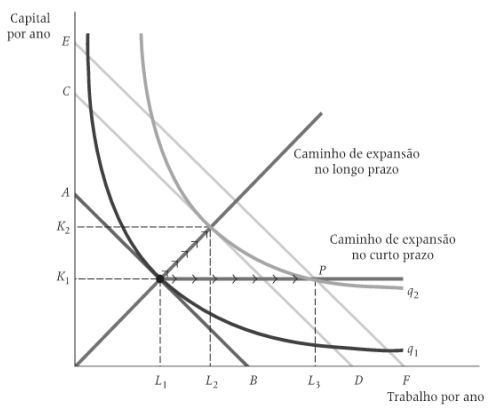 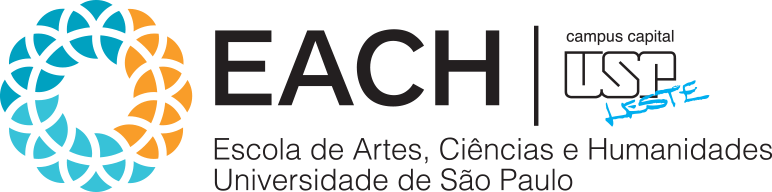 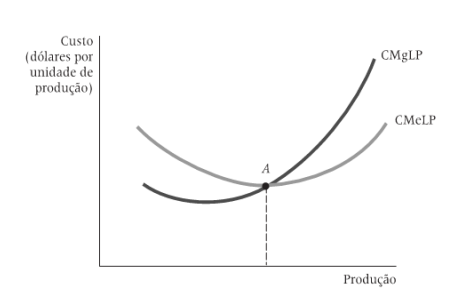 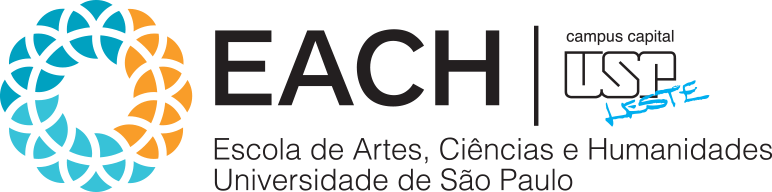 Economias e Deseconomias de Escala
À medida que o produto cresce, o custo de produção médio tende a cair, pelo menos até certo ponto, devido:
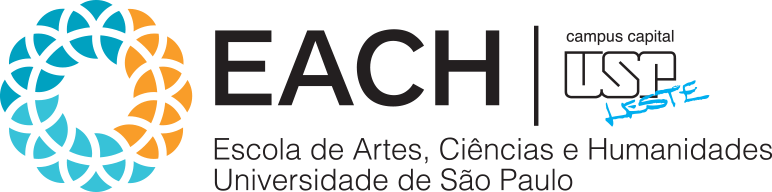 Economias e Deseconomias de Escala
Da mesma forma, é provável que o custo de produção médio comece a aumentar juntamente coma produção, pelo seguinte:
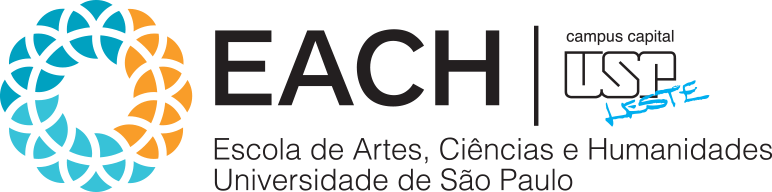 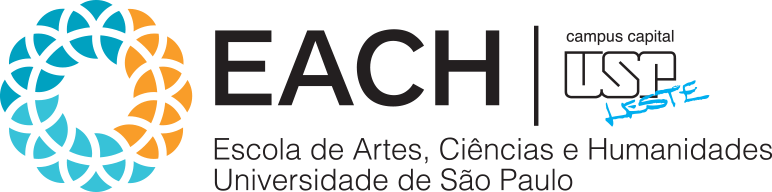 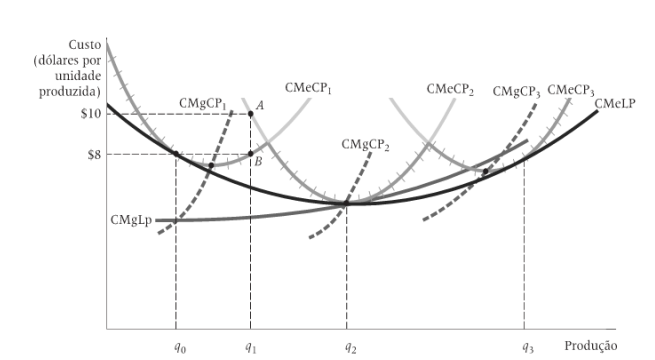 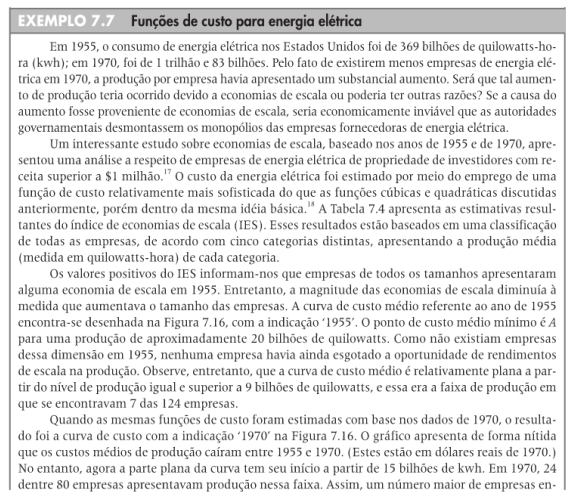 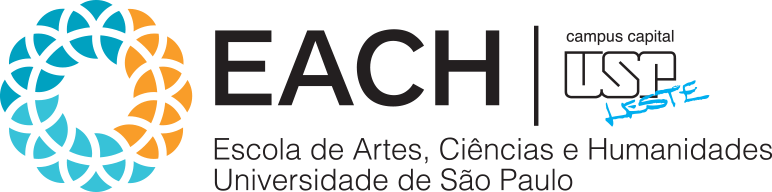 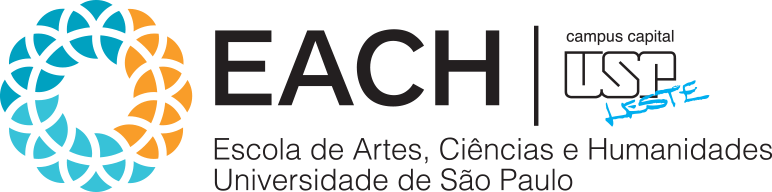 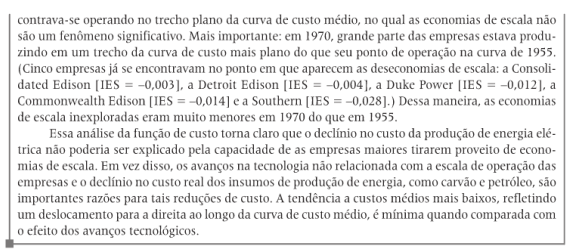 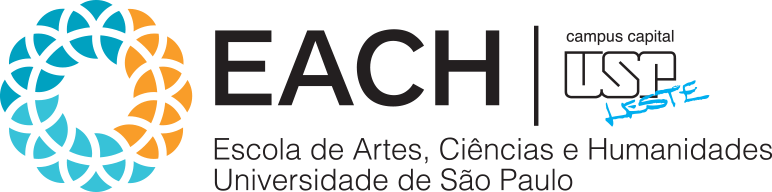 Economia para Computação
Lista de Exercícios 4 – Teoria da produção
Parte I
  1 – Explique o que é a função produção de uma empresa e mostre sua diferença a curto e longo prazos.
2 –  O que é a lei dos rendimentos decrescentes? Cite exemplos.
3 – Considerando a teoria da produção:
O que é produto médio e produto marginal? 
Uma empresa estaria disposta a produzir até que níveis de produto médio e produto marginal? Justifique sua resposta.
5 – Qual impacto do avanço tecnológico sobre a função produção? Cite um exemplo.
6 – O que são isoquantas?
7 – Explique o que é TMST – Taxa Marginal de Substituição Técnica e exemplifique graficamente.
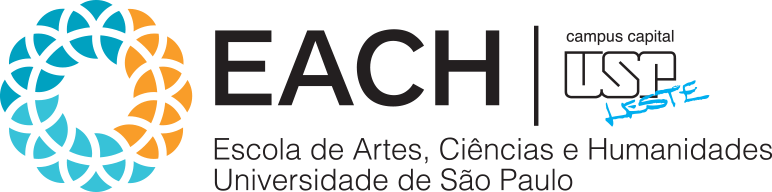 Parte II
 
8 – O que são rendimentos de escala e como se dividem?
9 –  Em relação aos custos de produção:
Defina o que são custos totais, variáveis e fixos e sua relação com curto e longo prazo.
Demonstre o que são custos médios e marginais e como os obtém a partir do custo total.
Demonstre graficamente as estruturas de custo e explique qual o ponto de equilíbrio para a empresa, sob a ótica de minimização do custo.
10 – Demonstre graficamente a linha de isocusto e o ponto ótimo de equilíbrio conjunto a uma isoquanta. Qual o significado desse equilíbrio?
11 –Explique o que são economias e deseconomias de escala.